Three Phase Motors
Topic 3: Connecting and Starting Three Phase Indiction Motors
Assumed prior learning
05_01_00
05_01_02
05_02_01
[Speaker Notes: Note for navigation on site: 
This information needs to be taken into account and needs to stated on the LMS, perhaps as part of the introduction?]
Outcomes
By the end of this unit the learner will:
Unit 3.1: Phasing Out an Induction Motor
Topic Introduction
Img01
This topic is all about how connect three phase induction motors to power and start them. Unfortunately, it is not quite as simple is plugging them in and flipping a switch as we will see.
[Speaker Notes: Img01 = image of a typical automatic star-delta starter in a factory]
Introduction
Img01a
In this unit we will learn about a process called phasing out of an induction motor. This is the first thing that we need to do, before we connect any three phase induction motor to an electricity supply.
[Speaker Notes: Img01a = Image of an induction motor installed in a factory]
A vital first step
Img01b
We know that three phase induction motors work because of a rotating magnetic field in the stator. But the motor will only run if all three phases rotate in the same direction.
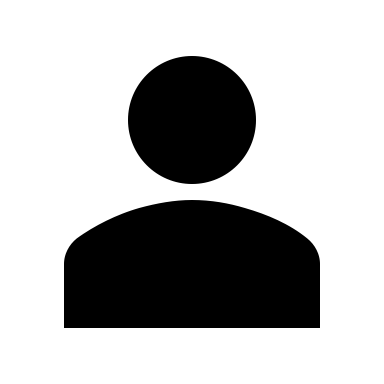 Look at the animations to see what it looks like if one of the phases rotates in the opposite direction.
[Speaker Notes: Img01b = See brief]
Phasing out a motor
The process of making sure that all the phases are connected in such a way that they rotating in the same direction is called phasing out a motor.
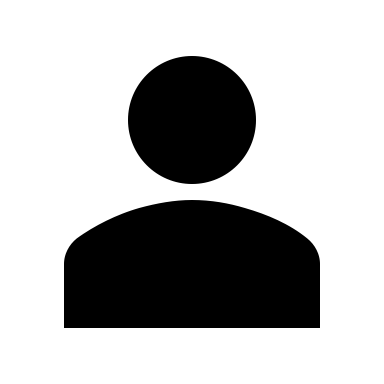 There are 2 main methods of phasing out a motor. Click on each point to find out a bit more.
Trial and error
Transformer effect
1
2
[Speaker Notes: On click of each point, display the following in popups

1 – Trial and error: In this method, we connect the windings up and test to see if the motor runs properly. If it does not, we change the connections.
2 – The transformer effect: In this method, we make use of transformer action between the windings to figure out how to connect them correctly before turning the motor on. We can either use an AC or DC power source for this test as we will see.]
Safety first
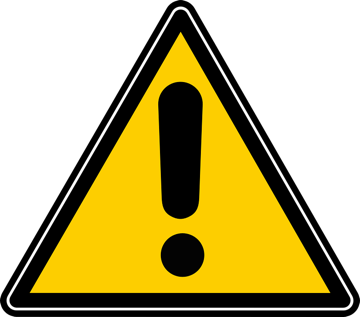 When you work with motors you must put your safety and the safety of others first. You must complete the necessary Hazard Identification and Control (HIAC) Form.
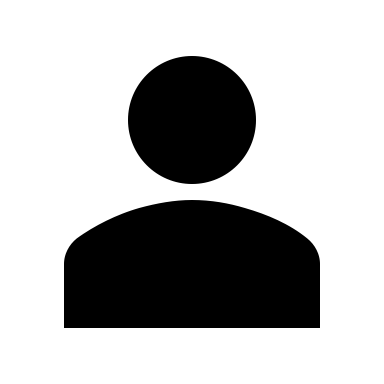 Need help with HIACs? Click the button to go to Topic X in The World of an Electrician
Get help with HIAC Forms
[Speaker Notes: Img02 = https://cdn.pixabay.com/photo/2014/04/02/10/38/sign-304093_960_720.png

Button 01 = direct learner to Topic X in Course 0]
Before We Begin
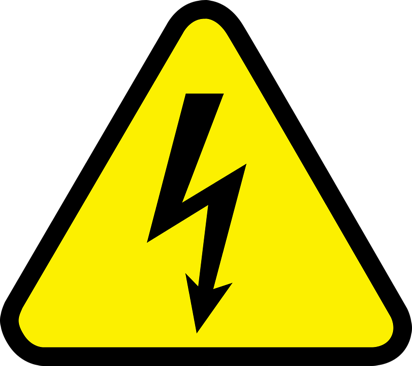 Before you do any work on a motor, you must make sure that you have isolated and locked out the supply to the motor.
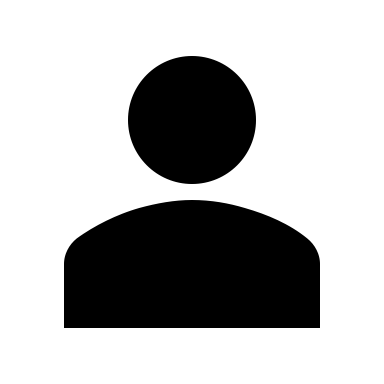 Make sure you know how to do this by referring to Topic X in The World of An Electrician.
Learn about Isolating and Lock-Out Procedures
[Speaker Notes: Img03 = https://cdn.pixabay.com/photo/2016/07/01/22/38/industrial-safety-1492062_960_720.png

Button 01 = direct learner to Topic X in Course 0]
Identify the windings
Irrespective of which phase out method you use, you have to first make sure that you can identify the 3 phase stator windings. If you have 6 unmarked leads coming from the motor, you first have to find out which pairs represent the start and end of each winding.
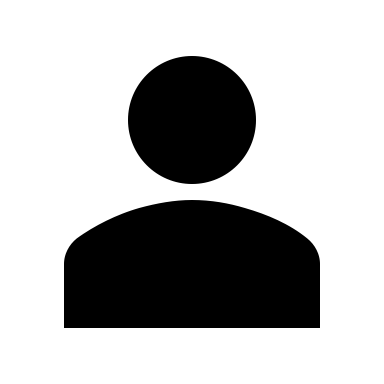 How can you determine this?
Guess and hope for the best.
Disassemble the motor.
Do a continuity test
Do an insulation resistance test
[Speaker Notes: MCQ:

Correct answer is c

Feedback:
– This is not a good idea. You could end up damaging the motor or even electrocuting yourself. A continuity test can help you determine which pairs of leads represent the start and end of each winding
- This might work but only if you have a simple 2-pole motor and you can physically trace the windings from start to end. Also it is also very inefficient.
- This is the best way to determine which pairs of leads are the start and end of each winding
- This test would not work as it is designed to check that there are no current leaks between windings due to worn or damaged insulation.]
Do a continuity test
As we have just learnt, a continuity test is the best way to figure out which pairs of unmarked leads  are the start and end of each winding. A low resistance between leads indicated an easy path for current i.e. a you have the start and end of a winding.
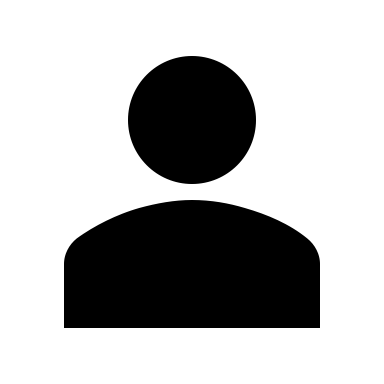 We covered continuity tests in detail in unit 2 of topic 2 in this course. If you need more details, refer back to this unit.
Review continuity tests
Do a continuity test
Set your multimeter to the continuity setting
1
Connect the multimeter black lead to a motor lead and probe the other leads until you get a reading.
2
Mark these two leads “A” using some insulation tape.
3
Connect the multimeter black lead to 1 of the remaining motor leads and probe the others.
4
Label these ”B” and check the remaining 2 leads for continuity and label them “C”.
5
[Speaker Notes: Reveal full point on clicking each number. Use a device to indicate to learners that they need to click number 1 to start with.]
Remember
All your readings need to be within 5% of each other. This indicates a balanced motor. If your readings are not all within 5%, the motor is faulty and you should stop the phasing out process.
[Speaker Notes: Reveal full point on clicking each number. Use a device to indicate to learners that they need to click number 1 to start with.]
A note on continuity tests
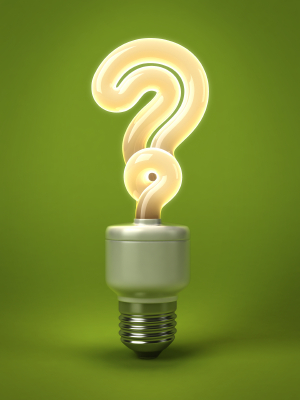 Continuity tests will tell you which pairs of leads go together for each winding but will not tell you which leads is the start and which the end of each winding.

This is what the phasing out process helps determine.
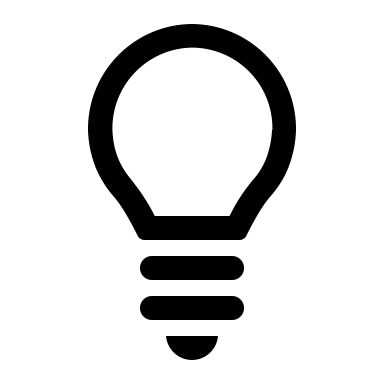 [Speaker Notes: Img04 = a pretty and interesting question mark image e.g. http://cvarconnect.com/wp-content/uploads/2018/03/iStock_000011480498XSmall.jpg]
Phasing out by trial and error
The trial and error method can be an effective phasing out method if you already have a good idea of which leads are the start and end of each phase winding.
Img05
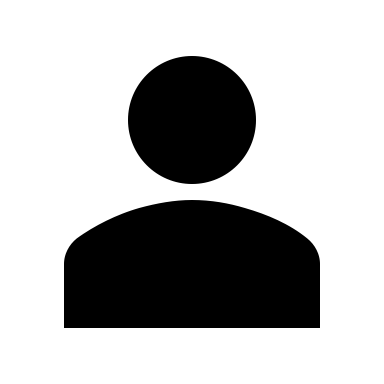 Watch the video to see how to perform phasing out using the trial and error approach.
[Speaker Notes: Img05 = screenshot of Vid01 (see brief). Play video full screen]
The transformer effect
Even if you have never learnt about transformers, what you know about induction motors is enough for you to understand the basic transformer effect. Let’s recap what we know.
A current through a wire produces a magnetic field
1
A changing magnetic field produces a current in a wire.
2
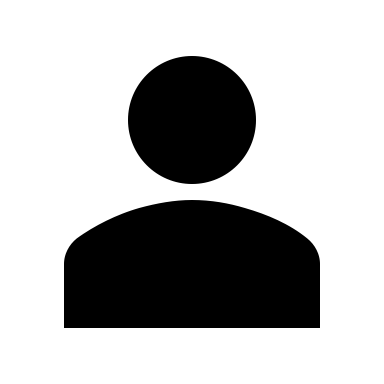 Watch the video to see how we can use this to phase out a motor.
Phasing out a motor with the transformer effect
[Speaker Notes: Button01 = link to Vid02 (see brief). Play video full screen]
Using the transformer effect
So if we happen to connect any 2 windings so that AC current flows through them in the same direction, we will produce a strong magnetic field and induce a strong AC current and voltage in the third winding.
Img06
[Speaker Notes: Img06 = see brief]
Using the transformer effect
However, if we happen to connect 2 windings so that AC current flows through them in opposite directions (in reverse phase), we will produce a weak field and induce little current in the third winding with little voltage being evident.
Img07
[Speaker Notes: Img07 = see brief]
Phasing out by the transformer effect
The transformer effect method is usually the best method to use as you never start the motor with reverse phases present.
Img08
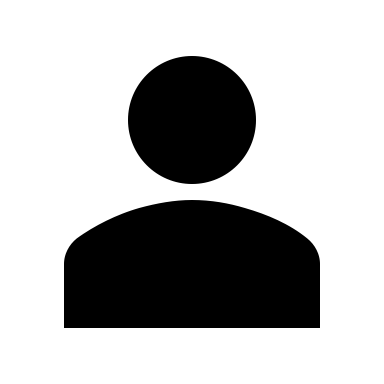 Watch the video to see how to perform phasing out using the trial and error approach.
[Speaker Notes: Img08 = screenshot of Vid03 (see brief). Play video full screen]
Phasing out by the transformer effect
AC power works really well for the transformer effect method because the resulting magnetic field is always changing with the changing AC voltage. But AC power may not always be available.
Img09
Watch the video to see how to perform the method with a 9V battery.
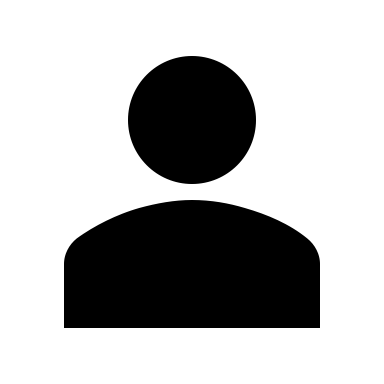 [Speaker Notes: Img09 = screenshot of Vid04 (see brief). Play video full screen]
Marking
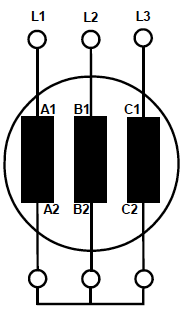 Once you have discovered which leads are he start of each winding and which are the ends, you need to make sure they are clearly marked.
Label the leads in the diagram correctly by dragging the labels.
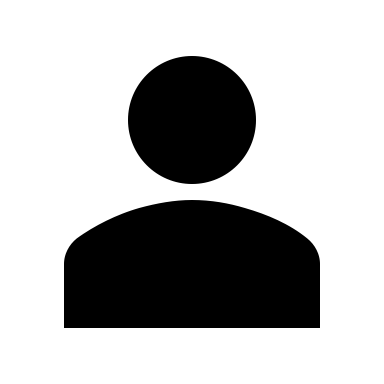 A2
B2
C2
B1
C1
A1
[Speaker Notes: Img10 = see brief

Image here show correct labelling.

Feedback; Show completed diagram along with “We normally label the leads that we connect to the power (L1, L2 and L3, A1, B1 and C1 and label the leads that are connected together in star (or delta) A2, B2 and C2.”]
Image Briefing – Img01b
Animation or animated gif of 2 4 pole stators:
All three phases rotating in the same direction (anti-clockwise)
Show A1 as N and A2 as S
Show B2 as N and B1 as S
Show C1 as N and C2 as S
Show A2 as N and A1 as S
Show B1 as N and B2 as S
Show B2 as N and B1 as S
A and B phases rotating clockwise and C phase rotating anti-clockwise
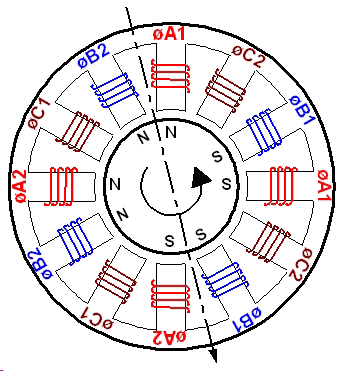 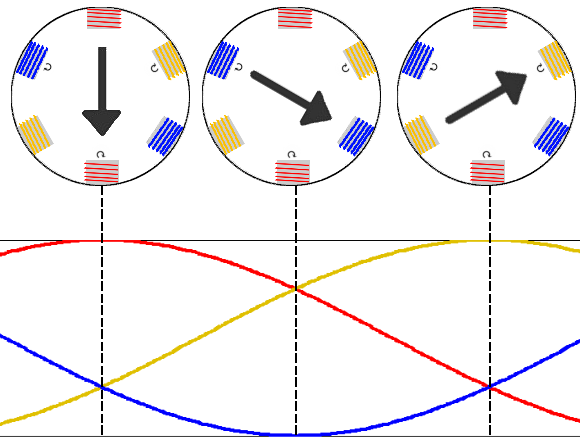 [Speaker Notes: See http://www.animations.physics.unsw.edu.au/jw/electricmotors.html#three as a reference for 1.]
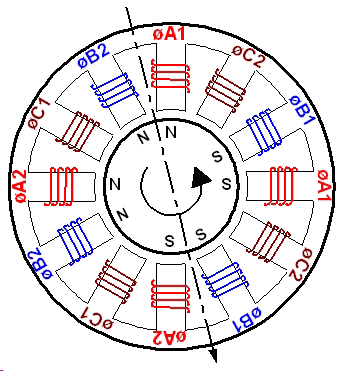 N
N
S
S
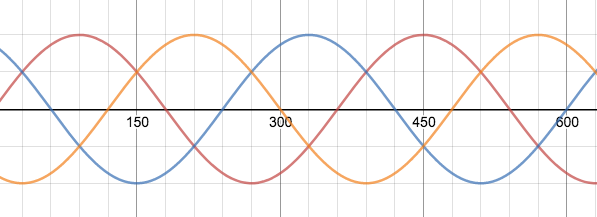 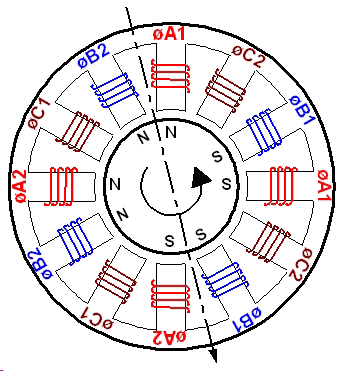 N
S
N
S
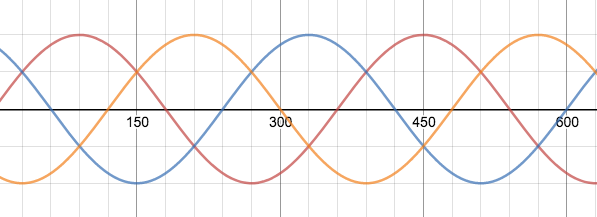 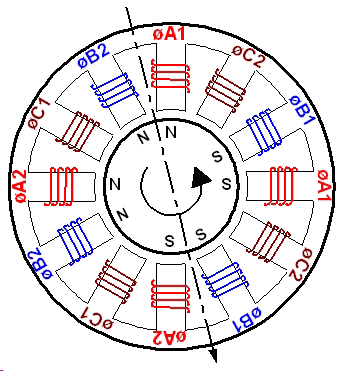 S
N
S
N
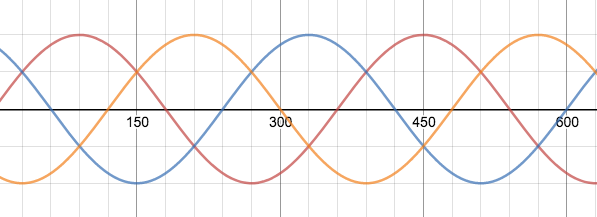 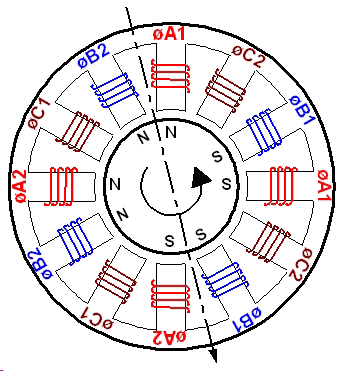 S
S
N
N
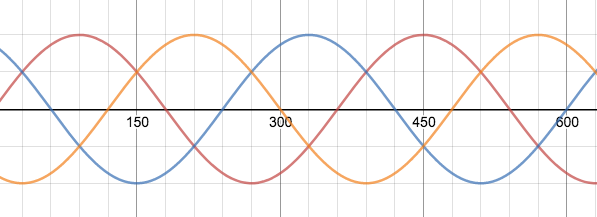 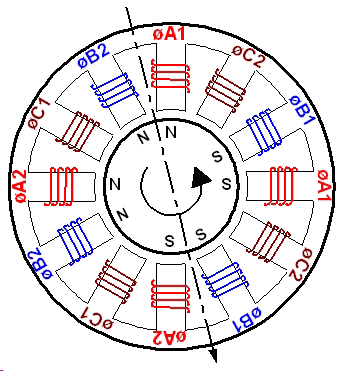 S
N
S
N
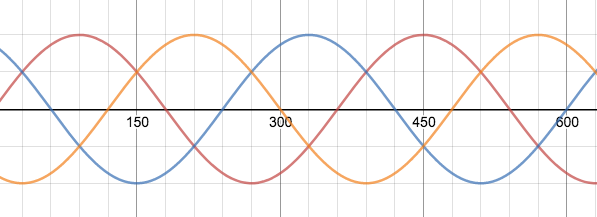 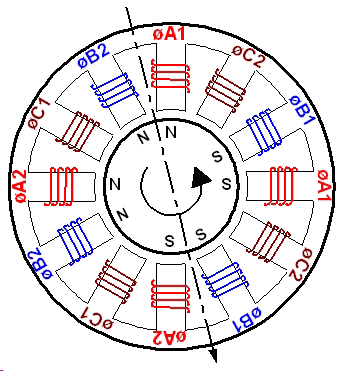 N
S
N
S
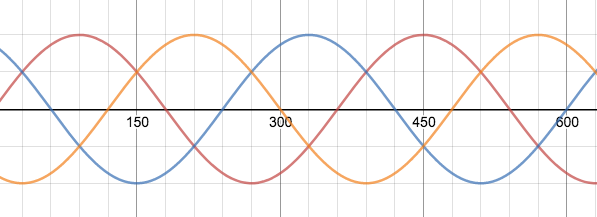 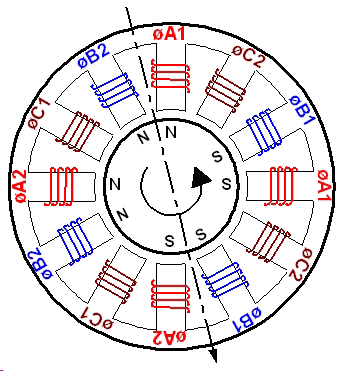 N
S
N
S
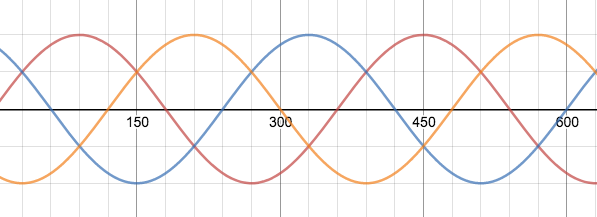 Video Briefing – Vid01
Video of an experienced electrician using the trail and error method to phase out a motor.
Connect each phase in star – explain why star is preferred – lower voltage = lower current = less chance of motor damage
Connect to power and switch on
Set up video to demonstrate non-phase out – explain that a reverse phase has been connected our star connection – we have 2 starts and and end or 2 ends and a start.
Disconnect motor and test to confirm dead circuit
Reverse the connectors for A.
Connect to power and repeat test
Set up video to again demonstrate non-phase out – explain that a reverse phase has been connected our star connection – we have 2 starts and and end or 2 ends and a start.
Disconnect motor and test to confirm dead circuit
Reconnect A as it was and reverse B.
Connect to power and repeat test.
Set up video to again demonstrate non-phase out – explain that a reverse phase has been connected our star connection – we have 2 starts and and end or 2 ends and a start.
Disconnect motor and test to confirm dead circuit
Reconnect B as it was and reverse C.
Connect to power and repeat test.
See that motor runs as expected.
Do final current check on each phase
Clearly mark leads. Those connected in start as A2, B2, C2. Those connected to power as A1, B1 and C1.
Video Briefing – Vid02 (1 of 2)
Animated video with the following voice over.
We know that a current through a wire produces a magnetic field (a). This is called electromagnetism e.g.
We also know that a changing magnetic field produces a current in a wire (b). This is called electromagnetic induction.
Now if we passed a current through a set of motor windings, this current would produce a magnetic field around the winding (c). This is, after all, what windings are for!
But if this current were AC, the magnetic field would be constantly changing as voltage changes and the current changes direction (d).
This changing magnetic field would induce a voltage and current in the other windings which we could measure (e).
If we connected 2 windings in the same direction and passed a current through both of them, then resulting magnetic field would be stronger (f).
If this current were AC, the rate of change of the resulting magnetic field would be also be greater (g).
This would induce a greater voltage and current in the third winding (h).
If the 2 windings were not connected in the same direction, the resulting magnetic fields of each winding would tend to cancel each other out
Video Briefing – Vid02 (2 of 2)
Show wire with arrow for conventional current and flux lines circling the wire according to the right hand rule. Display “electromagnetism”
Show a wire being moved through a magnetic field back and forth and the direction of the conventional current indicated by an arrow. Display “Electromagnetic induction”
Same as a) but this time show the magnetic field around the coils in a motor stator
Same as a) but introduce AC voltage sin wave and show magnitude and direction of conventional current in the wire constantly changing and therefore also the strength (number of flux lines) and direction (direction of flux lines) changing.
Pan out to see this changing magnetic induce a current in the 2 other windings. Show magnitude and direction of these current flows.
Show 2 windings connected so current flows through them in same direction at same time and the resultant magnetic field being twice as strong (double the flux lines). Also show AC voltage sin wave.
Show magnetic flux changing with AC voltage
Show a greater current in third winding
Show original 2 windings connected so current flows in opposite directions, then the resultant field being almost zero and the induced current in the 3rd being zero.
Image Briefing – Img06
Image Briefing – Img07
Video Briefing – Vid03
Video of an experienced electrician using the transformer effect method to phase out a motor.
Connect windings B and C in parallel
Connect multimeter across A (set to measure low voltage)
Pass low voltage AC through B and C and measure voltage across A
Reverse B (OR C) and repeat.
Which reading was higher? Higher reading indicates windings connected in same direction as greater voltage induced in A because of a greater magnetic field.
Mark one end B1 and C1. Mark other end B2 and C2.
Connect B in parallel with A.
Connect mltimeter across C (set to measure low voltage)
Pass low voltage AC through A and B. If similar high reading is obtained mark end connected to B1 A1 and connected to B2 A2
If low reading obtained, swop A1 with A2 – do not reverse B
Repeat
Higher reading on C indicates A and B connected in same direction. Mark all leads
Video Briefing – Vid04
Video of an experienced electrician using the transformer effect method with a 9V battery and both a digital and then analogue multimeter.
In this test we apply a voltage to one winding and watch the reading as soon as we disconnect the battery. At this point, the magnetic field is changing (decreasing) so we should get electromagnetic induction in another coil.
Connect multimeter across A
Connect the battery across B and look at reading the moment battery is disconnected.
If the reading is negative than the lead connected to the positive multimeter connection and thelead connected to the positive battery connection can be labelled A1 and B1.
If the reading is positive than reverse the battery to check if you get a negative reading this time and label the leads A1 and B1 as before.
Connect the multimeter across C and repeat the process by again connecting the battery to B and looking at the reading the moment the battery is disconnected.
If you get a negative reading, label the lead connected to the positive multimeter connection C1.
If you have an analogue multimeter, the test is the same except that you have to account for the negative reading on disconnecting the battery by reversing the leads on the multimeter.
Do the whole test again.
Image Briefing – Img10
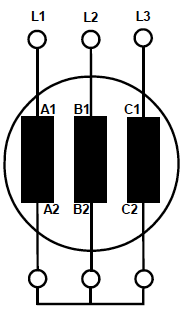 Without any labels except label the windings (black boxes) A, B and C in the middle of the boxes and keep L1, L2, L3